Disk-Locality in Datacenter Computing Considered Irrelevant(and then what?)
Ganesh Ananthanarayanan,  Ali Ghodsi, 
Scott Shenker, Ion Stoica

University of California Berkeley
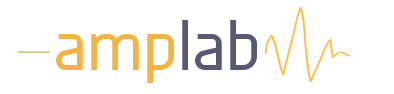 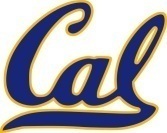 1
Data Intensive Computing
Driver of modern Internet services
Large infrastructure
Petabytes of storage

Computation Frameworks
E.g., MapReduce, Hadoop, Dryad
2
Disk-Locality
… is the key to improving performance of datacenter jobs
Co-locate computation with their input
3
Let there be disk-locality!
Programming frameworks supported it
MapReduce, Hadoop, DryadLinq

Schedulers were modified
Delay Scheduling

File systems played along
Scarlett
4
… and more disk-locality!
Even fairness was defined using it
Quincy, Fair Scheduler

Cornerstone of system evaluation
Mesos, Dryad
5
Why Disk-Locality?
Disk bandwidth >> Network bandwidth
6
So, how effective is it today?
Facebook production Hadoop jobs

In 85% of jobs, tasks reading from network run just as fast as disk-local tasks

Google report says disk-local reads are not faster than rack-local reads
Disk-locality not helping much!
7
What does the future hold?
Network speeds are improving…
1/10 Gbps today, 25 Gbps in couple of years
Aggregate link speeds of 100 Gbps

Over-subscription is fast reducing
Full bisection bandwidth topologies [Fat-tree, VL2, D-Cell, B-Cube]
… and being adopted in datacenters
Off-rack ~ Rack-local ~ Disk-local
8
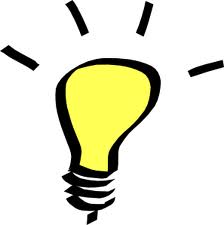 Disk-Locality
will be irrelevant!
Disk bandwidth >> Network bandwidth
Disk bandwidth >> Network bandwidth
Networks are getting faster, disks aren’t
  Disks are the bottleneck
9
Is Locality altogether Irrelevant?
No, if data in memory
Memory reads are two magnitudes faster
Machines have tens of gigabytes of memory

But, huge discrepancy between storage and memory capacities
Facebook cluster has ~200x more data than memory
Use Memory as Cache
10
Unlike traditional caches…
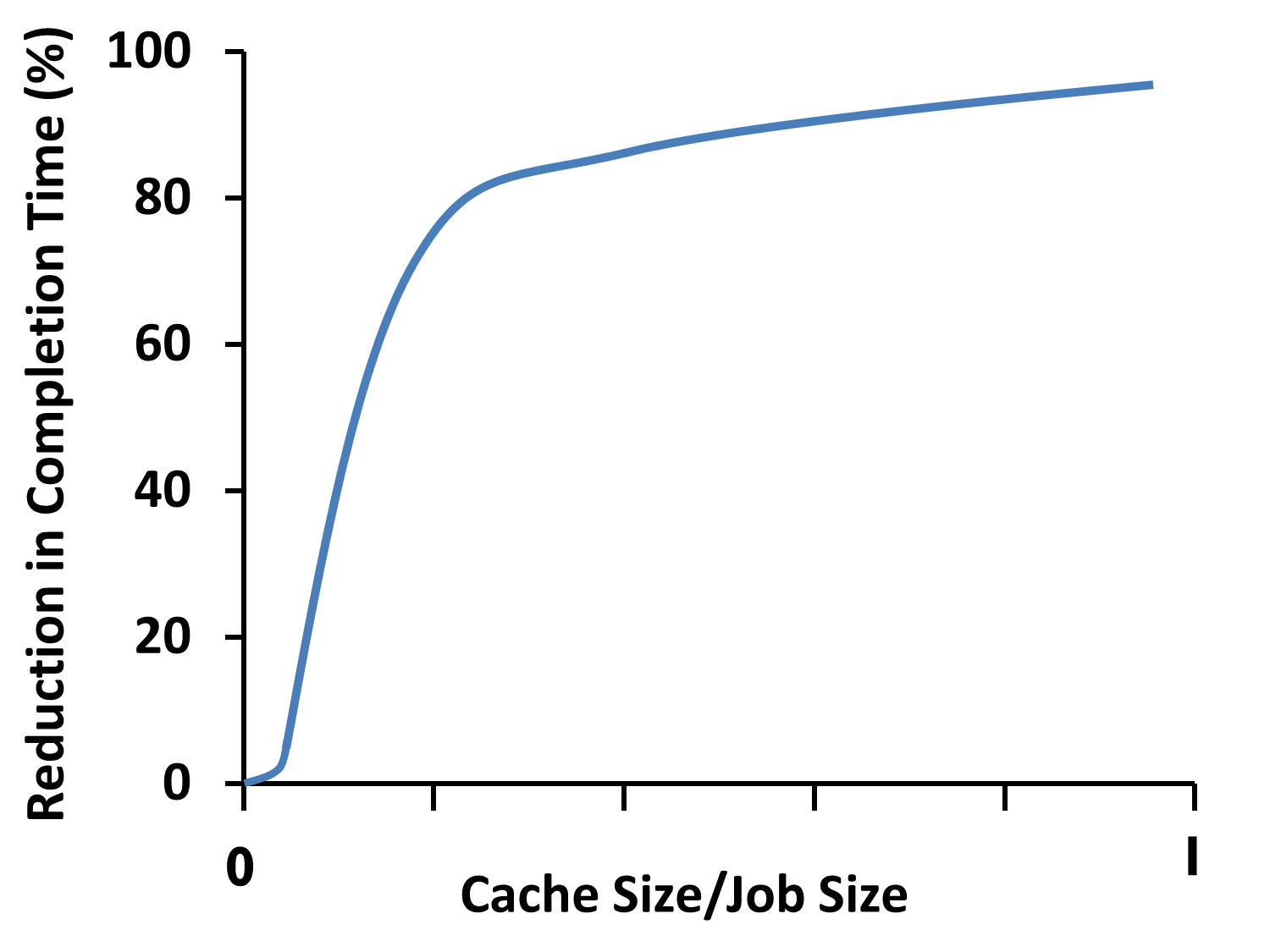 Traditional apps
“Working set” of datacenter jobs is close to entire input
Datacenter Jobs
11
Cache all-or-nothing
Job finishes when its last task finishes
Even a single task without cached data can significantly slow down job
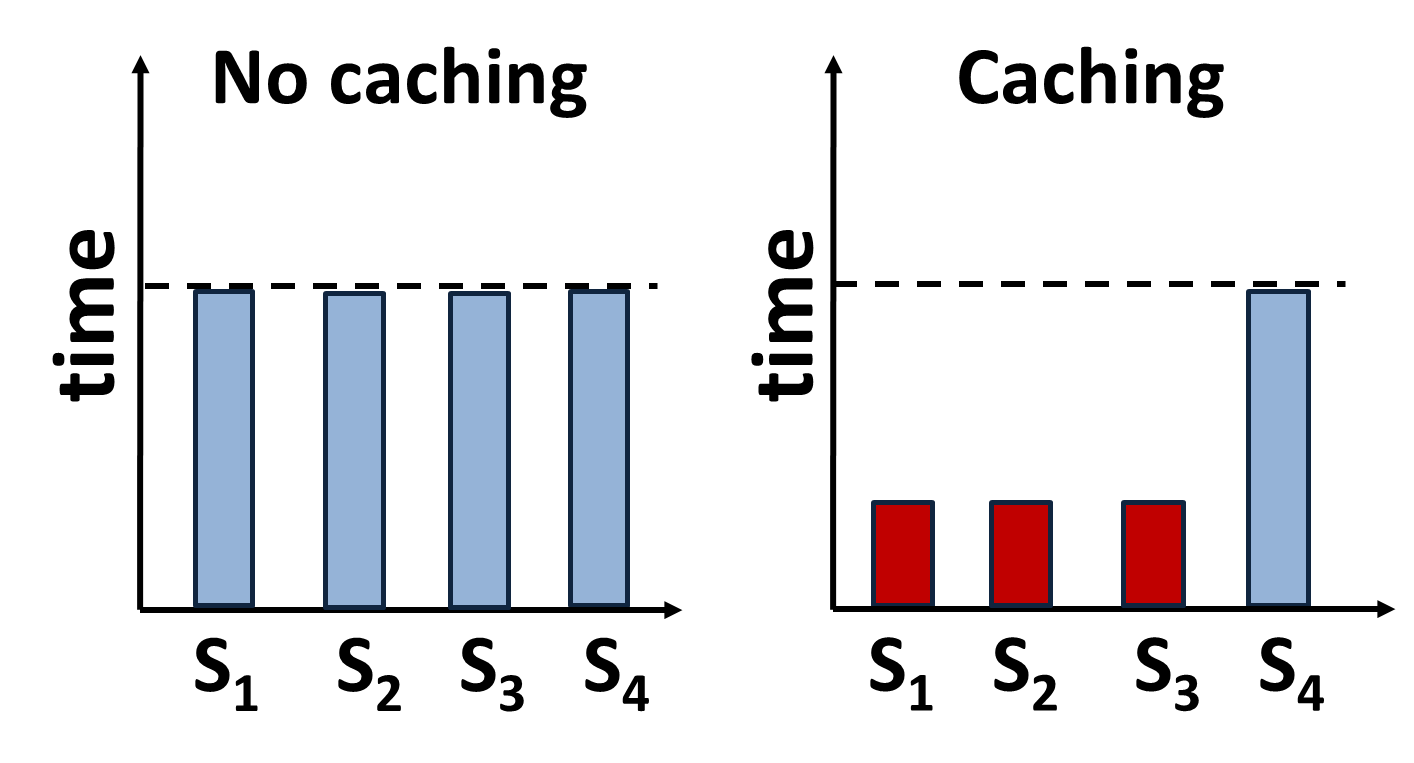 12
How do we fit data in memory?
*Facebook Hadoop Jobs
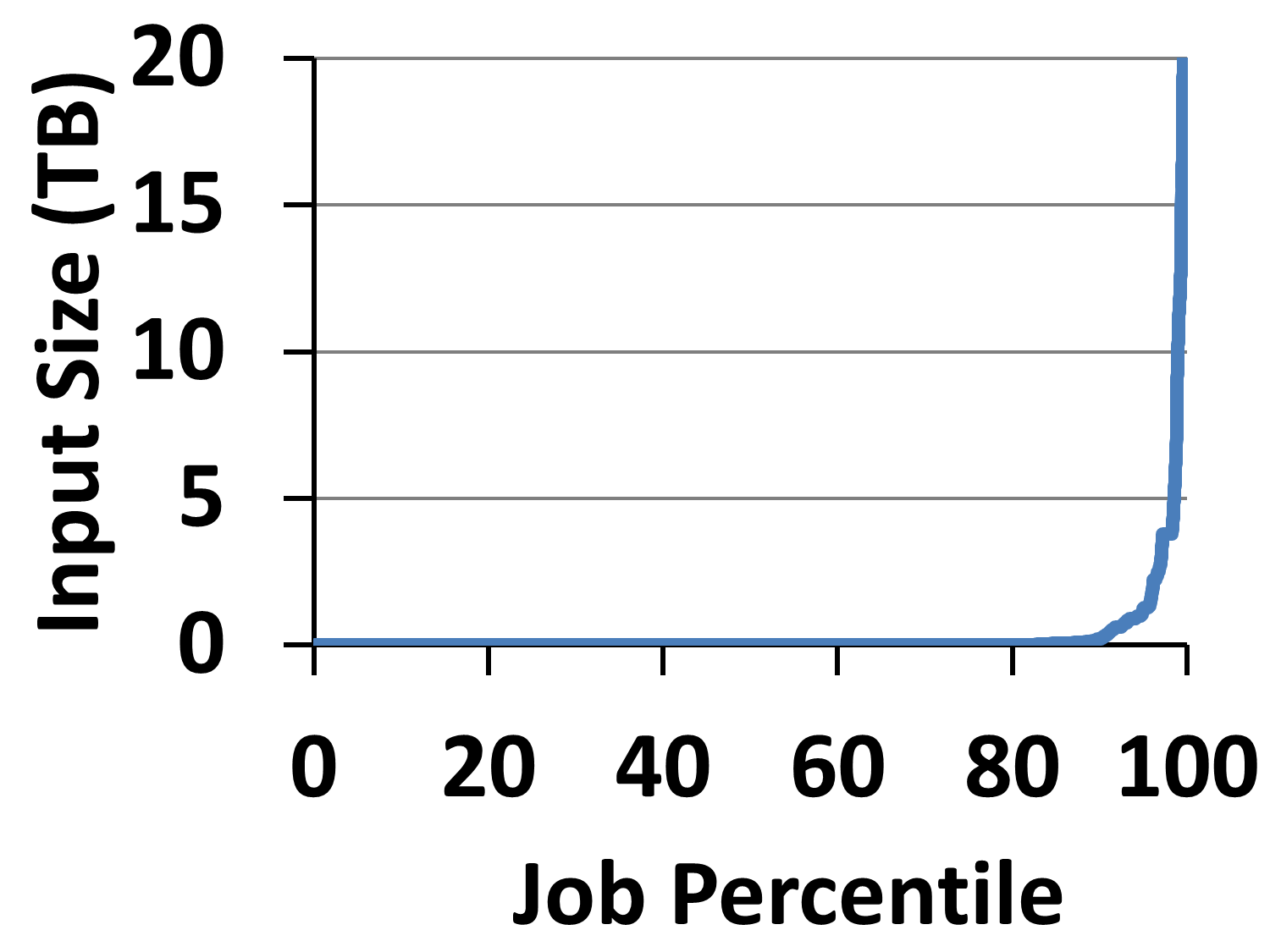 Heavy-tailed  96% of jobs can fit in the memory cache
13
Cache Replacement
Traditional cache replacement policies (e.g., LRU, LFU) optimize for hit-ratio
Don’t perform well for parallel jobs
Ignore all-or-nothing caching needs of these jobs
We need to look beyond cache hit-ratios
14